Адаптивна верстка
Морозов Андрій Васильович, 
к.т.н, доц.
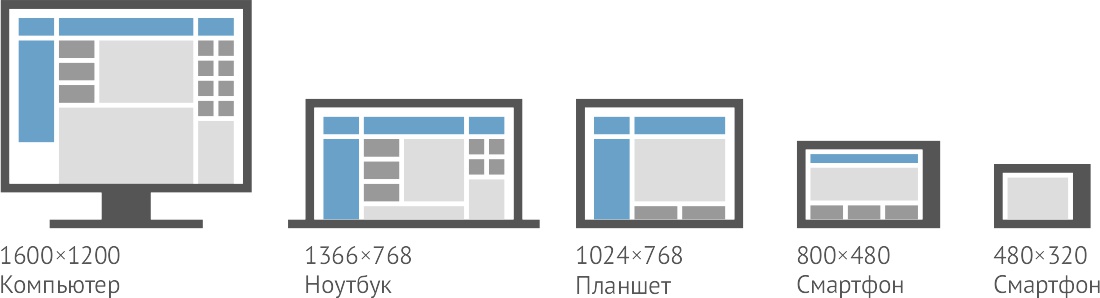 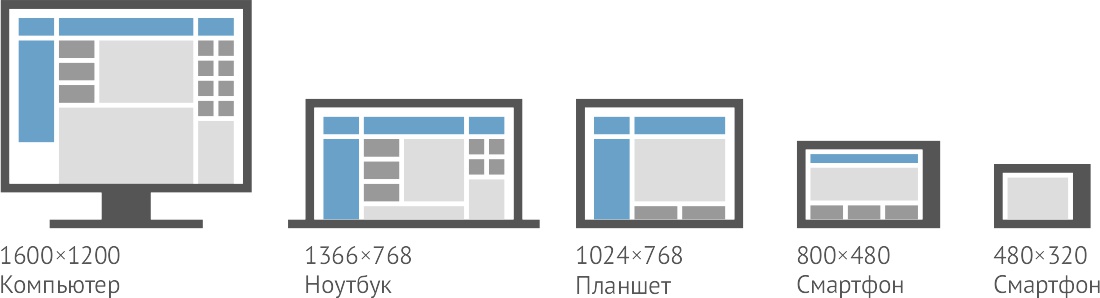 <meta name="viewport"    content="width=device-width,    initial-scale=1.0"/>
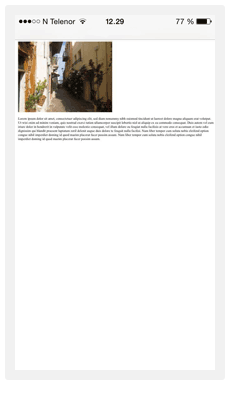 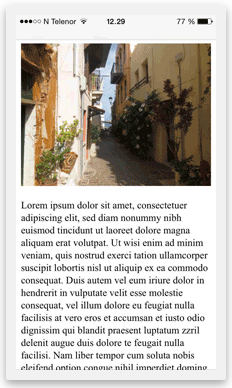 Сітка (Grid)
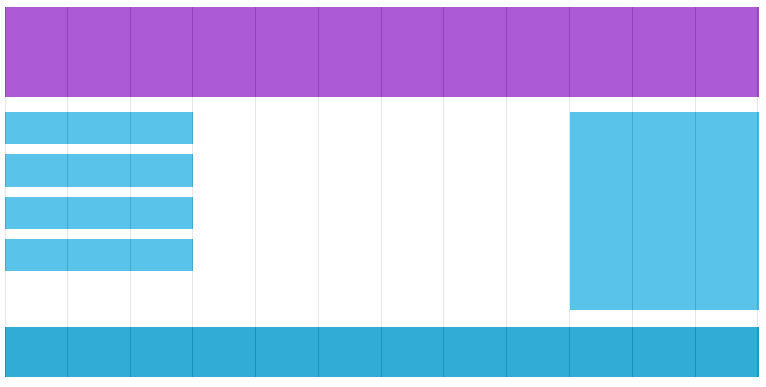 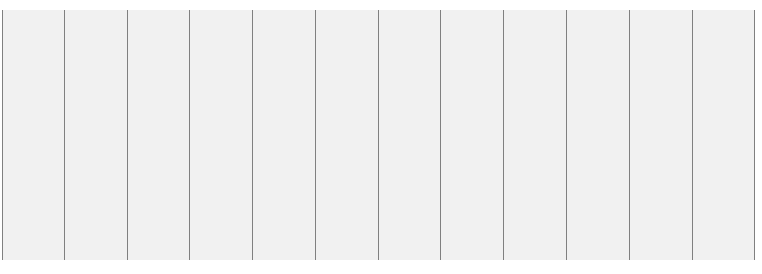 Сітка (Grid)
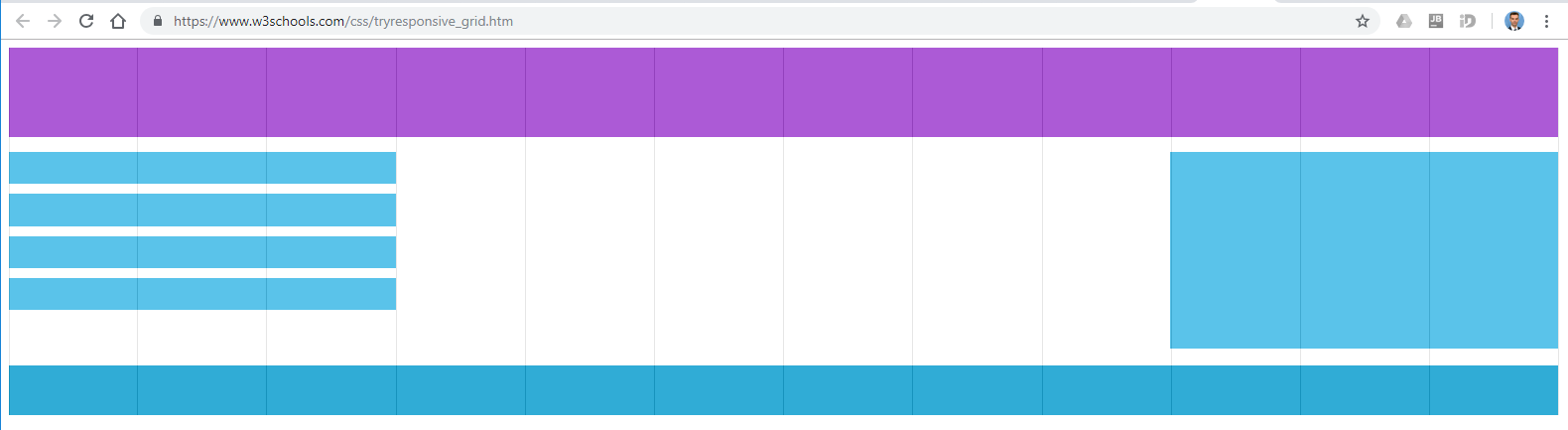 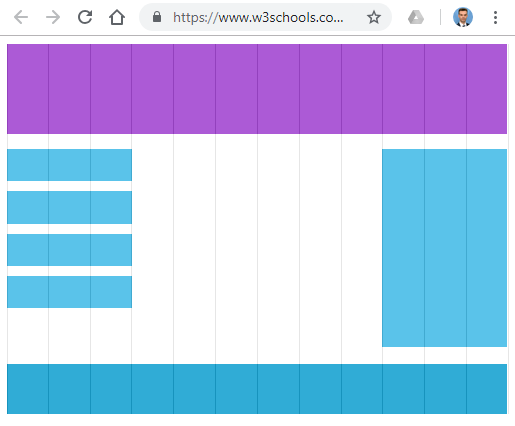 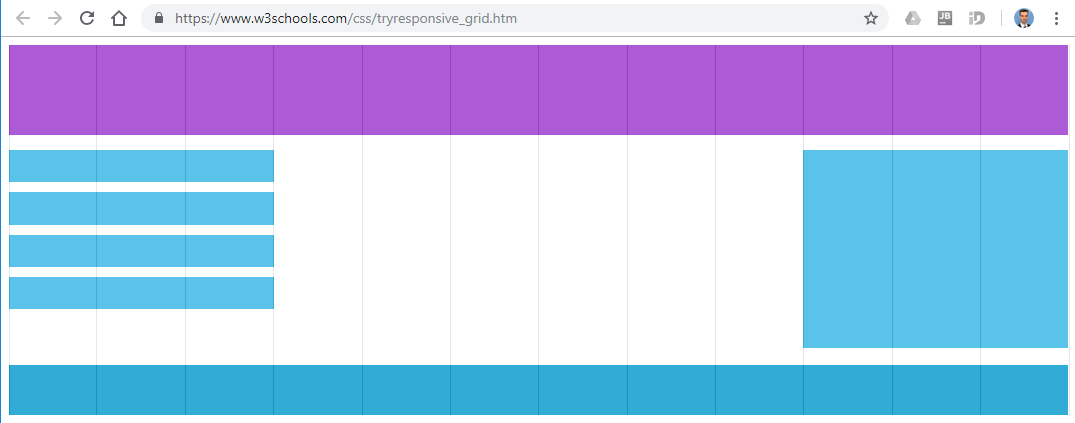 Сітка (Grid)
* { box-sizing: border-box; }
100% / 12 колонок = 8.33%
.col-1 {width: 8.33%;}.col-2 {width: 16.66%;}.col-3 {width: 25%;}.col-4 {width: 33.33%;}.col-5 {width: 41.66%;}.col-6 {width: 50%;}.col-7 {width: 58.33%;}.col-8 {width: 66.66%;}.col-9 {width: 75%;}.col-10 {width: 83.33%;}.col-11 {width: 91.66%;}.col-12 {width: 100%;}
Сітка (Grid)
[class*="col-"] {    float: left;    padding: 15px;    border: 1px solid red;}
<div class="row">    <div class="col-3">...</div> <!-- 25% -->    <div class="col-9">...</div> <!-- 75% --></div>
Сітка (Grid)
[class*="col-"] {    float: left;    padding: 15px;    border: 1px solid red;}
.row::after {    content: "";    clear: both;    display: table;}
<div class="row">    <div class="col-3">...</div> <!-- 25% -->    <div class="col-9">...</div> <!-- 75% --></div>
Сітка (Grid)
<div class="row">
   <div class="header col-12">      <h1>Header</h1>
   </div></div><div class="row">    <div class="col-3 menu">        <ul>            <li>Item 1</li>            <li>Item 2</li>            <li>Item 3</li>            <li>Item 4</li>        </ul>    </div>    <div class="col-9">        <h1>The City</h1>        <p>Lorem Ipsum - это текст-"рыба", часто используемый в печати и вэб-дизайне. Lorem Ipsum является стандартной "рыбой" для текстов на латинице с начала XVI века. </p>    </div></div>
Медіазапити
@media only screen and (max-width: 600px) {    body {        background-color: lightblue;    }}
@media only screen and (max-width: 768px) {    /* Для мобільних пристроїв: */    [class*="col-"] {        width: 100%;    }}
Медіазапити
/* Для ПК : */.col-1 {width: 8.33%;}.col-2 {width: 16.66%;}.col-3 {width: 25%;}.col-4 {width: 33.33%;}.col-5 {width: 41.66%;}.col-6 {width: 50%;}.col-7 {width: 58.33%;}.col-8 {width: 66.66%;}.col-9 {width: 75%;}.col-10 {width: 83.33%;}.col-11 {width: 91.66%;}.col-12 {width: 100%;}@media only screen and (max-width: 768px) {    /* Для мобільних пристроїв: */    [class*="col-"] {        width: 100%;    }}
Медіазапити
/* Для ПК : */.col-1 {width: 8.33%;}.col-2 {width: 16.66%;}.col-3 {width: 25%;}.col-4 {width: 33.33%;}.col-5 {width: 41.66%;}.col-6 {width: 50%;}.col-7 {width: 58.33%;}.col-8 {width: 66.66%;}.col-9 {width: 75%;}.col-10 {width: 83.33%;}.col-11 {width: 91.66%;}.col-12 {width: 100%;}@media only screen and (max-width: 768px) {    /* Для мобільних пристроїв: */    [class*="col-"] {        width: 100%;    }}
Медіазапити
/* Для мобільних пристроїв */[class*="col-"] {    width: 100%;}@media only screen and (min-width: 768px) {    /* Для ПК: */    .col-1 {width: 8.33%;}    .col-2 {width: 16.66%;}    .col-3 {width: 25%;}    .col-4 {width: 33.33%;}    .col-5 {width: 41.66%;}    .col-6 {width: 50%;}    .col-7 {width: 58.33%;}    .col-8 {width: 66.66%;}    .col-9 {width: 75%;}    .col-10 {width: 83.33%;}    .col-11 {width: 91.66%;}    .col-12 {width: 100%;}}
Медіазапити
/* Для мобільних пристроїв */[class*="col-"] {    width: 100%;}@media only screen and (min-width: 768px) {    /* Для ПК: */    .col-1 {width: 8.33%;}    .col-2 {width: 16.66%;}    .col-3 {width: 25%;}    .col-4 {width: 33.33%;}    .col-5 {width: 41.66%;}    .col-6 {width: 50%;}    .col-7 {width: 58.33%;}    .col-8 {width: 66.66%;}    .col-9 {width: 75%;}    .col-10 {width: 83.33%;}    .col-11 {width: 91.66%;}    .col-12 {width: 100%;}}
Медіазапити
/* Для мобільних пристроїв: */[class*="col-"] {    width: 100%;}@media only screen and (min-width: 600px) {    /* Для планшетів: */    .col-s-1 {width: 8.33%;}    .col-s-2 {width: 16.66%;}        .col-s-11 {width: 91.66%;}    .col-s-12 {width: 100%;}}@media only screen and (min-width: 768px) {    /* Для ПК: */    .col-1 {width: 8.33%;}    .col-2 {width: 16.66%;}    .col-11 {width: 91.66%;}    .col-12 {width: 100%;}}
Медіазапити
<div class="row">    <div class="col-3 col-s-3">...</div>    <div class="col-6 col-s-9">...</div>    <div class="col-3 col-s-12">...</div></div>
Медіазапити
@media only screen and (orientation: landscape) {    body {        background-color: lightblue;    }}
@media only screen and (orientation: portrait) {    body {        background-color: lightblue;    }}
Зображення
CSS: 
img {  width: 100%;  height: auto;}
HTML:<img src="img_chania.jpg" width="460" height="345"><p>Resize the browser window to see how the image will scale.</p>
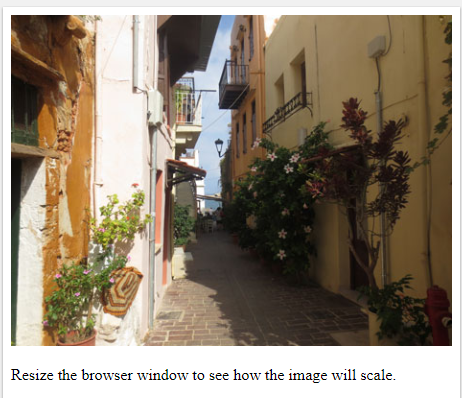 Зображення
CSS: 
img {  max-width: 100%;  height: auto;}
HTML:<img src="img_chania.jpg" width="460" height="345"><p>Resize the browser window to see how the image will scale.</p>
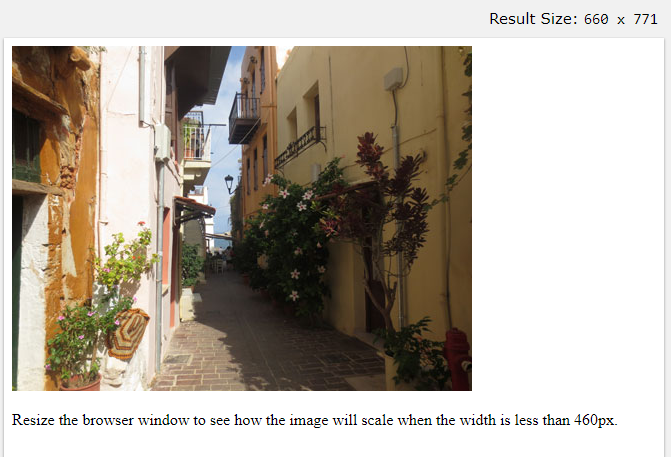 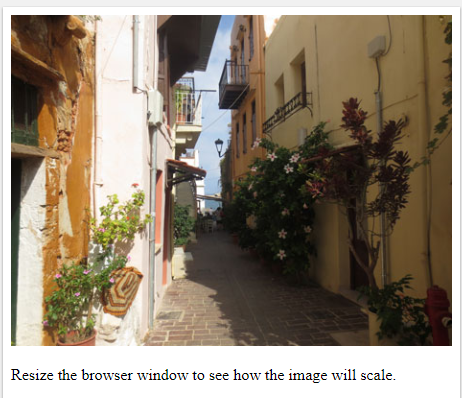 Приклад:
https://www.w3schools.com/css/tryit.asp?filename=tryresponsive_image3
Фонові зображення
div {    width: 100%;    height: 400px;    background-image: url('img_flowers.jpg');    background-repeat: no-repeat;    background-size: contain;    border: 1px solid red;}
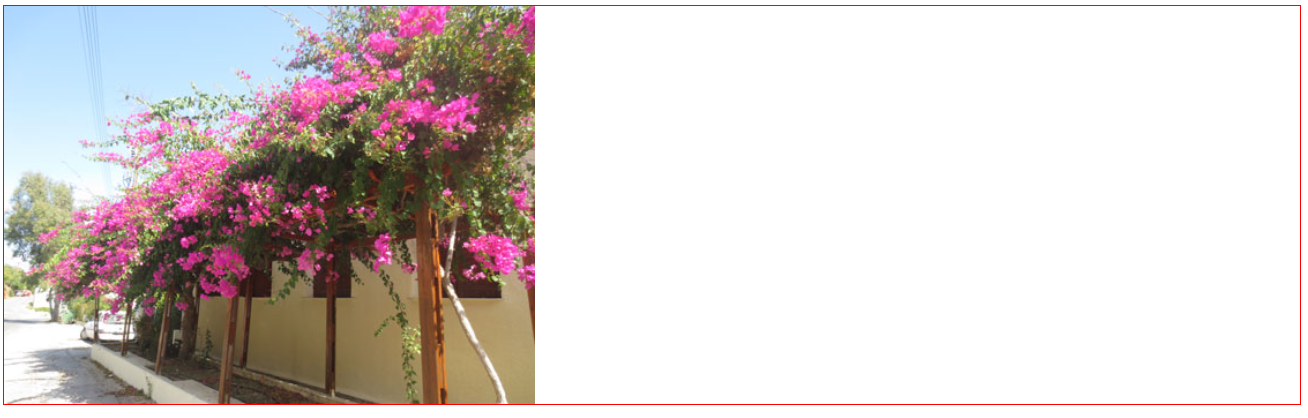 Фонові зображення
div {    width: 100%;    height: 400px;    background-image: url('img_flowers.jpg');    background-size: 100% 100%;    border: 1px solid red;}
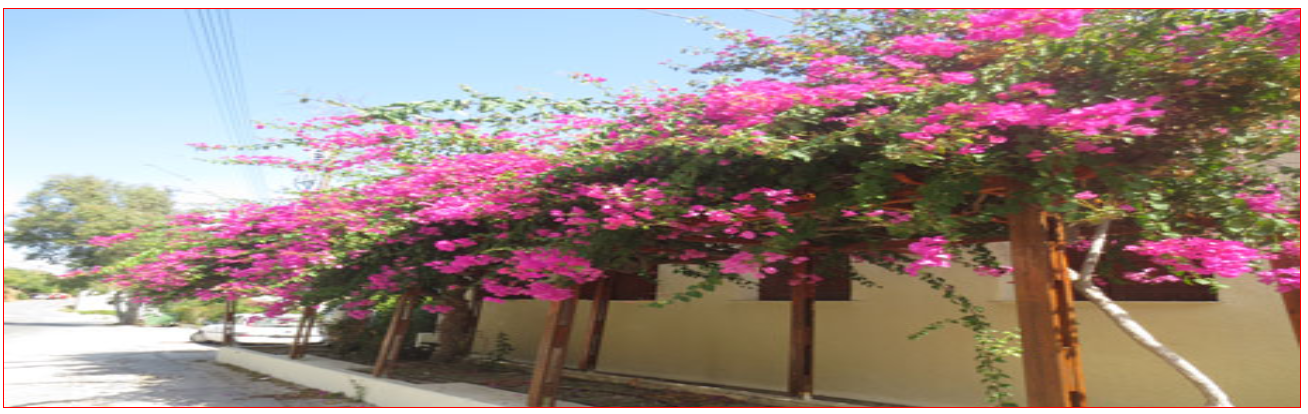 Фонові зображення
div {    width: 100%;    height: 400px;    background-image: url('img_flowers.jpg');    background-size: cover;    border: 1px solid red;}
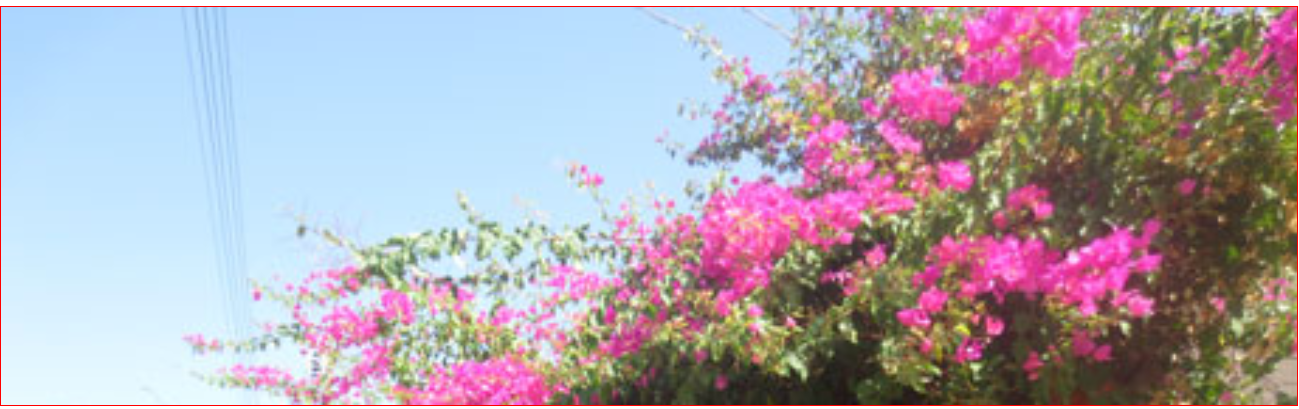